Replacement
Organization responsibility,
Not individual responsibility.
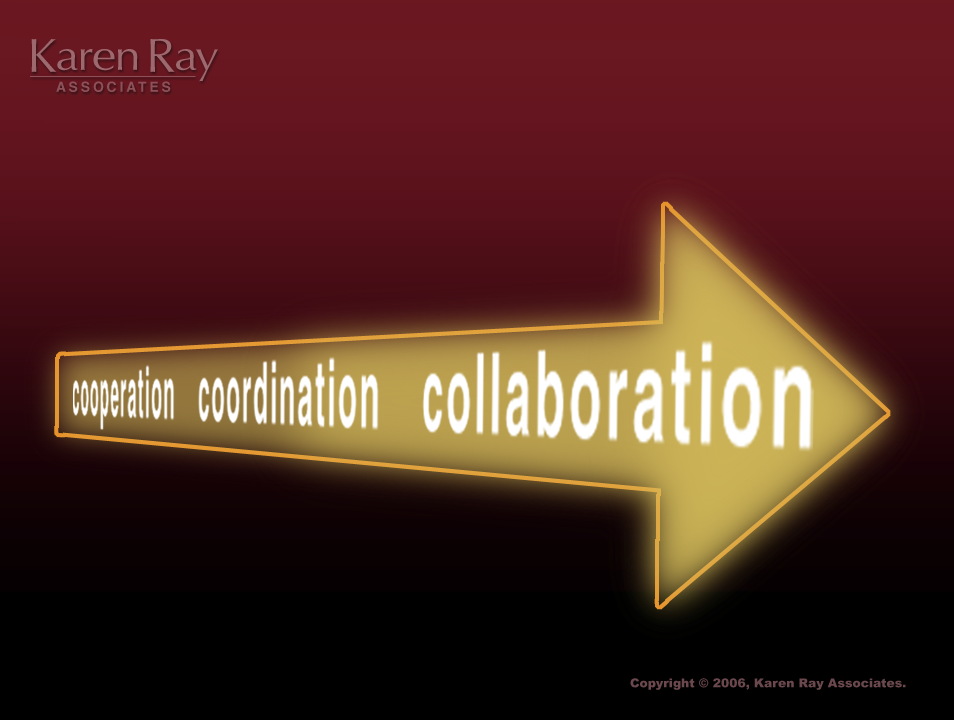 Increasing intensity
Collaboration is a mutually beneficial and well-defined relationship entered into by two or more organizations to achieve results they are more likely to achieve together than alone.
Partners focus on the way in which the current system can be improved by changing individual organization policies and procedures.
Systems are changed because individual organizations change themselves.
Strategies
 Results
 Relationships
 Resiliency